HTML
Peter Larsson-Green
Jönköping University
Autumn 2018
Hypertext markup language
Is not a programming language.
Syntax:
<tag>
<tag>Text</tag>
<tag attribute="value">Text</tag>
⇔
<tag attribute='value'>Text</tag>
<!-- Comment -->
<tag attributeA="value" attributeB="value">Text</tag>
⇔
<tag attributeB="value" attributeA="value">Text</tag>
Versions
1990
2000
2020
2010
2017
2014
2016
1995
1997
2001
1991
HTML "1.0"
HTML 2.0
XHTML 1.1
HTML 3.2
HTML 5.0
HTML 5.1
XHTML 1.0
HTML 5.2
HTML 4.0
HTML 5.2 Specification: https://www.w3.org/TR/html52/
XHTML VS HTML
XHTML is stricter  less mistakes by programmers.
XHTML needs to be valid XML.
              is not allowed; must close tag, e.g.:
                                        is not allowed; must use single/double quotes.
Tags must be closed in right order. Wrong: 
Tag & attribute names must be lowercase in XHTML.
<tag />
<tag>
<tag attribute=value>
<b><i>Word</b></i>
Hello World
HTML 5 doctype.
<!DOCTYPE html>
<html>
  <head>
    <title>Hello World Example</title>
  </head>
  <body>
    <h1>Hello World!</h1>
    <p>Hello World in HTML.</p>
  </body>
</html>
Meta data(data about the data)
Actual data
Some <head> elements
Tabs, bookmarks.
<title>Hogwarts</title>
<meta charset="UTF-8">
<meta name="author" content="Helga Hufflepuff">
<meta name="description" content="Hogwarts School of Witchcraft and Wizardry">
<meta name="keywords" content="magic,quidditch,school">
Search engines!
Check it out: https://ju.se/en.html
Block VS inline
Block elements span the entire row.
Inline elements span as little as possible (surrounds the text).
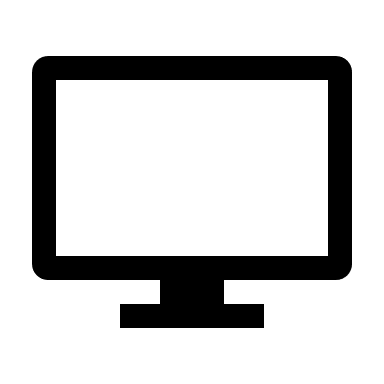 Some text!
<h1>Some text!</h1>
<p>Some text.</p>
<p>Some text.</p>
Some text.
Some text.
<h1>Some text</h1><p>Some text.</p><p>Some text.</p>
Block VS inline
Block elements span the entire row.
Inline elements span as little as possible (surrounds the text).
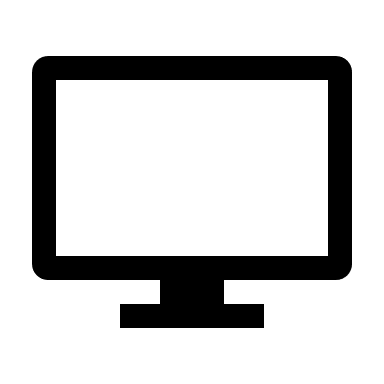 A b c de f
<p>  A   b      c

de   f</p>
Block VS inline
Block elements span the entire row.
Inline elements span as little as possible (surrounds the text).
<p>This is a very long line of text which is quite long.</p>
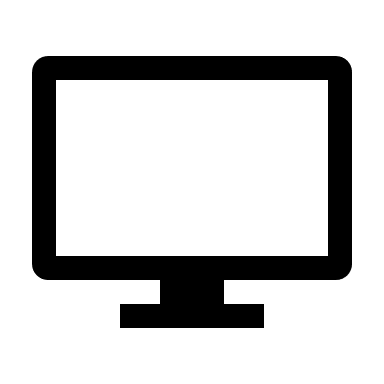 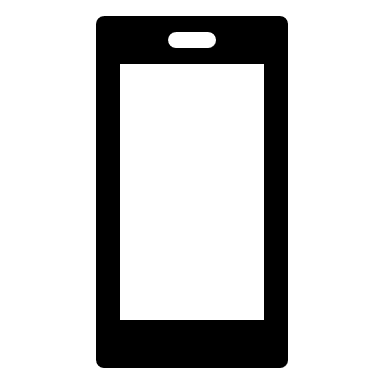 This is a very long line of text which is quite long.
This is a very long line of text which
Block VS inline
Block elements span the entire row.
Inline elements span as little as possible (surrounds the text).
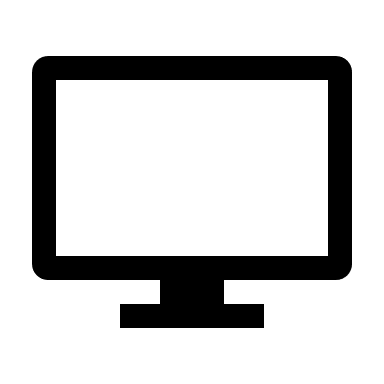 <h1>Some text</h1>
<p>
  <strong>Note:</strong>
  Some text.
</p>
<p>Some text.</p>
Some text!
Note: Some text.
Some text.
Block VS inline
How can they be nested?
General rule 1:
Block elements can not be used in inline elements.

General rule 2:
Do not write code that does not make sense.
E.g. putting a paragraph inside another paragraph.
Hyper links
<a href="https://ju.se/en.html">Go there!</a>
Browser renders.
User clicks.
Browser sends a new request.
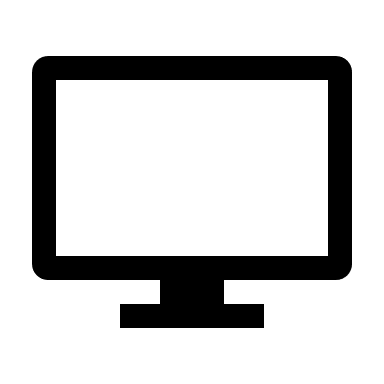 Go there!
GET /en.html HTTP/1.1
Host: ju.se
...
Relative paths
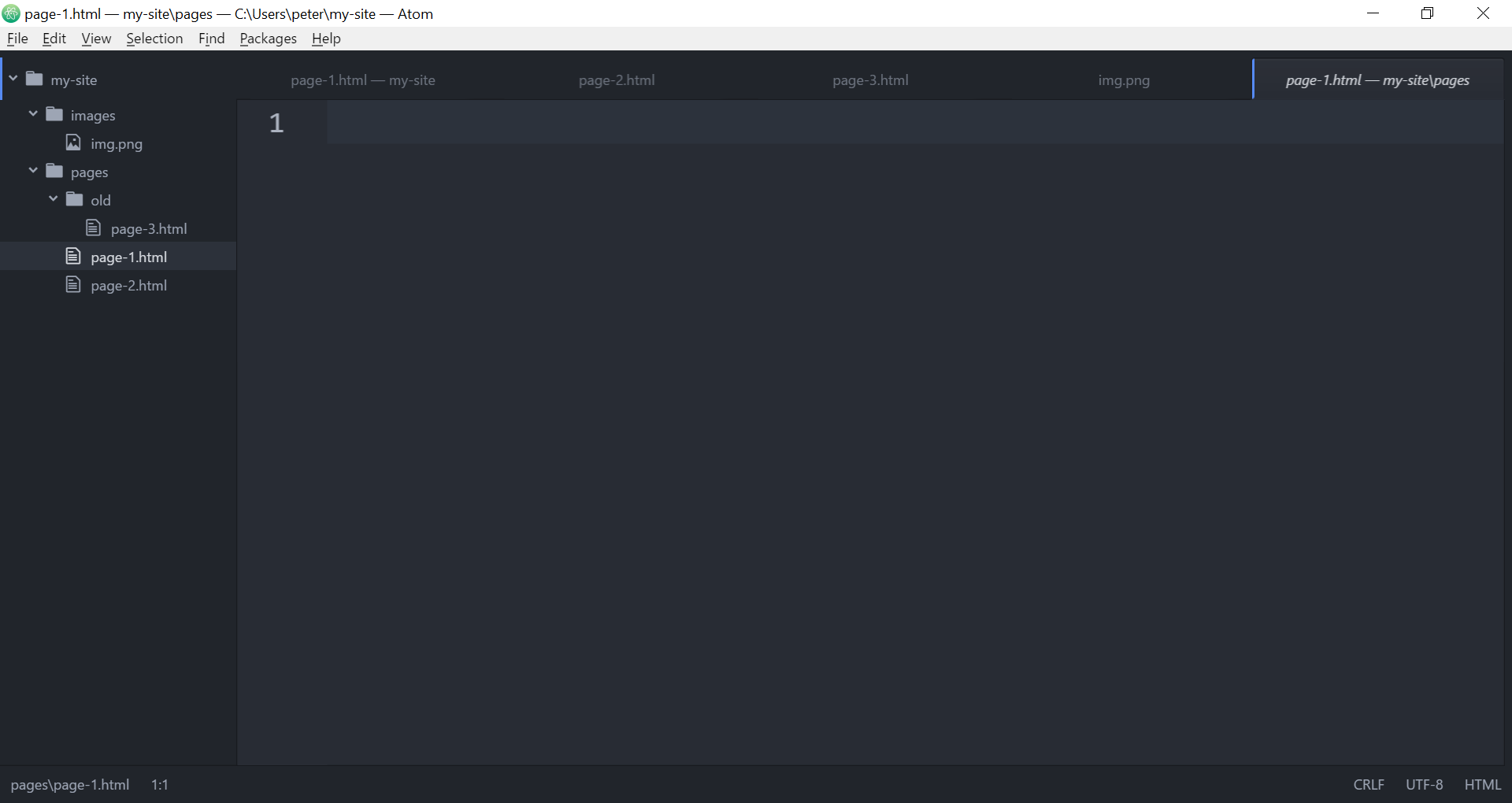 In file /my-site/pages/page-1.html:
page-2.html
 /my-site/pages/page-2.html
old/page-3.html
 /my-site/pages/old/page-3.html
../images/img.png
 /my-site/images/img.png
../ can be written multiple times to go back multiple folders.
Example
Example of a website with multiple webpages.
Forms
<form method="GET" action="http://www.mi6.com/login">
   Username: <input type="text"     name="un"><br>
   Password: <input type="password" name="pw"><br>
             <input type="submit"   value="Login!">
</form>
Query string.
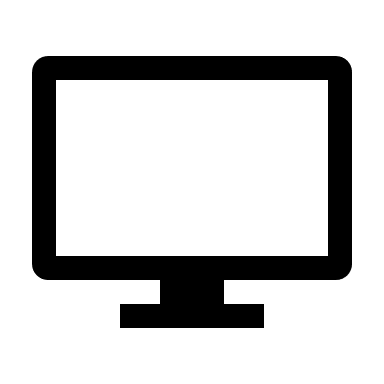 Browser renders.
GET /login?un=JamesBond&pw=missMP HTTP/1.1
Host: www.mi6.com
...
Username:
JamesBond
Password:
******
Login!
User submits.
The query string
URIs can contain additional information in the query string.
/path/to/resource?THIS-IS-THE-QUERY-STRING
Query strings are written like this:
name1=value1
name1=value1&name2=value2

Reserved characters (; / ? : @ = &) and some special characters (space " < > # % { } | \ ^ ~ [ ] `) should be encoded.
=  %3D
&  %26
space  %20
#  %23
Forms
<form method="POST" action="http://www.mi6.com/login">
   Username: <input type="text"     name="un"><br>
   Password: <input type="password" name="pw"><br>
             <input type="submit"   value="Login!">
</form>
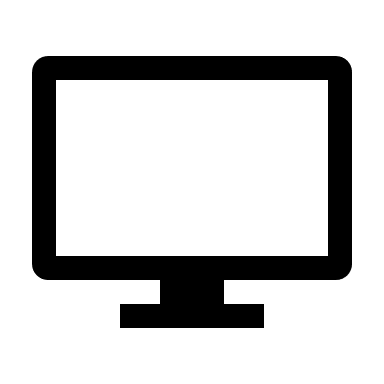 Browser renders.
POST /login HTTP/1.1
Host: www.mi6.com
Content-Type: application/x-www-form-urlencoded
Content-Length: 22
...

un=JamesBond&pw=missMP
Username:
JamesBond
Password:
******
Login!
User submits.
More elements...
Open a special webpage in web browser...
Structural elements
<header>	 - the header part in the page.
<main>	 - the main content in the page.
<footer>	 - the footer in the page.
<aside>	 - not the main content, but still relevant.
<nav>	 - navigation links.
<article>	 - to group the content of an article together.
<section>	 - group relevant content together.
<div>	 - to group elements together.
<div> is an old element, the others are new in HTML5.
Global attributes
Attributes any element can have.
https://developer.mozilla.org/en-US/docs/Web/HTML/Global_attributes 
lang
Specify the language the text is written in inside the element.
ISO Language Codes: http://www.w3schools.com/tags/ref_language_codes.asp
ISO Country Codes: http://www.w3schools.com/tags/ref_country_codes.asp 
title
Advisory information about the element.
class
Used to group similar elements together (used by CSS and JavaScript).
id
Used to uniquely identify an element.
Character entities
< and > denote tags.
What about smileys?  :-<   >.<   >.>
&NAME; alternative representation.
&lt;  <
&gt;  >
What about &?
&amp;  &
useful tools
https://validator.w3.org 
Validates your HTML code.
https://jsfiddle.net 
Write code online in a web browser.
See the result.
Share your code.